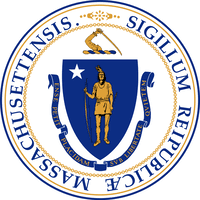 Commonwealth of Massachusetts
Executive Office of Health and Human Services
Human Service Worker Safety Training 
2022
[Speaker Notes: Thank you for joining us today to participate in our session about Resiliency at Work. In today’s world resilience has become a top priority of modern workers everywhere.  

This is a topic that is critical as your success as a supervisor. Not only is this important as an individual skill , you will need these skills to manage your team and create an environment of trust. 

Strengthening resilience among all employees throughout the Commonwealth promotes a sense of determination, self worth and kindness. These traits contribute to a positive work environment and a striving, agile and productive workforce,]
Purpose of this Training
Raise awareness about the need for Human Service Worker Safety training.
Introduce risk assessment techniques.
Present de-escalation strategies.
Offer resources for additional training.
Provide information about pertinent laws and regulations.
2
[Speaker Notes: Put at first. And last.]
Employee Health and Safety
The Executive Office of Health and Human Services (EOHHS) seeks to be a violence free workplace for all human service workers.
EOHHS recognizes that workplace violence threatens the health and safety of all employees in the workplace.
The “Human Service Worker Workplace Violence Prevention Policy” requires every program operated, licensed, certified, or funded by a department, commission, office, board, division, institution, or other entity within EOHHS that provides direct services to clients to establish a crisis response plan and the plan must be readily available to all employees.
3
Important Definitions
Human Service Worker: 
Any person who works for a program. This includes, but is not limited to employees, contracted employees, volunteers, and contractors working on site.
Program: 
Any entity operated, licensed, certified, or funded by a department, commission, office, board, division, institution, or other entity within EOHHS under M.G.L. c. 6A, § 16 that provides direct services to clients.
4
[Speaker Notes: Fly in definition on click.]
Important Definitions
Workplace: 
Any location where business is conducted, or site where the human service worker is considered “on-duty.” Private vehicles used for business are included in this definition.
5
[Speaker Notes: Fly in definition on click.]
Important Definitions
Workplace Violence: 
Includes but is not limited to physical assault and/or battery; property damage; and intimidation or threats communicated by any means or other disruptive or aggressive behavior that causes a reasonable person to be in fear of his or her personal safety or that of a colleague.
Violent behavior can include actions or communications in person, by letter, note, telephone, including texting or voicemail message, by fax, by electronic mail, or through social media.
6
[Speaker Notes: Fly in definition on click.]
Knowledge Check
Which of the following employees would be considered a Human Service Worker?

A Social Worker for the Department of Children and Families.
A Facility Service Worker at Western Massachusetts Hospital.
A Receptionist in the Central Office for the Massachusetts Commission for the Blind.
All of the Above.
7
Answer
Since all of these people work for a department, commission, office, board, division, institution, or other entity within EOHHS, and EOHHS provides direct services to clients, they are all human service workers.
8
Human Service Worker Safety Is Important
Although most of the time Human Service Workers are in a safe, incident-free environment, it is important for everyone to be prepared.
Employees/Contractors who have completed workplace safety training are more likely to:
Recognize the signs of a dangerous situation.
Notify management or security staff of the potential threat.
Make more informed decisions.
9
[Speaker Notes: Fly in definition on click.]
Human Service Worker Safety Statistics
Healthcare WorkersUS healthcare workers have accounted for two-thirds of the nonfatal workplace violence injuries involving days away from work across all industries over the last decade.

http://www.cdc.gov/niosh/updates/upd-08-12-13.html
10
[Speaker Notes: Fly in definition on click.]
Human Service Worker Safety Statistics
Social WorkersA 2005 study of social workers found that 14.7% had experienced physical assault perpetrated by clients in the past year.

 http://www.naswma.org/displaycommon.cfm?an=1&subarticlenbr=51
11
[Speaker Notes: Fly in definition on click.]
Human Service Worker Safety Statistics
Mental Health Workers
According to a study, the rate of assault against mental health workers was 3.8 percent;  the rate has been declining significantly since 1993 (OSHA).
12
[Speaker Notes: Fly in definition on click.]
Knowledge Check
Which of the following is true?

Employees who have completed workplace safety training are more likely to make informed decisions.
The rate of assault against mental health workers is increasing.
Safety training does not help us recognize the signs of a dangerous situation.
All of the Above.
13
[Speaker Notes: Fly in definition on click.]
Answer
Trained employees are also more likely to recognize the signs of a dangerous situation and notify management or security staff of the potential threat.
14
[Speaker Notes: Fly in definition on click.]
Awareness:  The Key to Assessing Risk
Be mindful of individuals who seem upset or whose behavior has changed. 
Some individuals may become withdrawn and sullen.
Others can’t stop talking about being wronged.
An individual at risk to commit workplace violence will often display signs of tension or agitation and may begin pacing, cursing, or shouting.
However, there are not always warning signs.
15
[Speaker Notes: Fly in definition on click.]
Environmental Risk Assessment
Certain factors may increase the risk level:
High-stress situations:
Family Stressors
Severe Weather
Big Deadlines Approaching
Financial Challenges
Dark, isolated locations.
16
[Speaker Notes: Fly in definition on click.]
Environmental Risk Assessment
When a hostile situation does present itself, it is time for de-escalation.

Remember, if you feel threatened at any time, do not hesitate to call for assistance.
17
[Speaker Notes: Fly in definition on click.]
De-Escalation
The goal of de-escalation is to reduce the level of agitation so that a discussion becomes possible. 
Sometimes the outcome of a situation can be altered by adjusting our behavior.
18
[Speaker Notes: Fly in definition on click.]
De-Escalation
The following discussion of de-escalation is meant to act as an introduction to de-escalation techniques. 
For in-depth discussion, we suggest that you seek out opportunities for in-person, classroom training.
19
[Speaker Notes: Fly in definition on click.]
Strategies for De-Escalation
Begin defusing early. 
Avoid coming across as bureaucratic.
Recognize that each situation is unique.
Strive to control the interaction. 
Be assertive, not aggressive or passive.
20
[Speaker Notes: Fly in definition on click.]
Strategies for De-Escalation
Appear calm, centered, and self-assured even though you may not feel it.
If you lose control, the situation will escalate.
Do not be defensive even if the comments or insults are directed at you.
Try not to ask accusatory or confusing questions.
Avoid high risk behavior, such as physical contact.
21
[Speaker Notes: Fly in definition on click.]
Think “LADDER”
Look at the person.
Ask questions.
Don’t Interrupt.
Don’t change the subject.
Emotions, be aware of your own; really listen.
Respond with verbal and non-verbal cues.
22
[Speaker Notes: Fly in definition on click.]
Scenario
Fiona, a client, enters the lobby of the Central Office and she is filled with rage.  

She begins yelling at and threatening Carl, the Receptionist in the office.
23
Knowledge Check
What should Carl do in this situation?

Maintain self control.
Ask questions in a calm manner.
Seek help if he feels threatened.
All of the Above.
24
Answer
All of these are valid tips for handling the situation.
25
[Speaker Notes: Fly in definition on click.]
Interactions: Always Be Prepared
Look for verbal and non-verbal warning signs.
Think ahead about how you will respond.
Try to remain calm and monitor your tone.
Try not to overreact and don’t intimidate.
Use “I” sentences, such as “I am uncomfortable” instead of “You are making me uncomfortable”.
26
[Speaker Notes: Fly in definition on click.]
Be Aware of Your Reactions
Know what triggers you.
Don’t respond to complaints with more complaints. 
Try to understand, even if you don’t agree. 
If a person is yelling, speak softly and slowly.
Do not argue or try to convince, give choices.
27
[Speaker Notes: Fly in definition on click.]
Your Physical Reactions
Never turn your back for any reason.
Always be at the same eye level.
Encourage the individual to be seated, but if standing, you should stand also.
Do not stand head-on; stand at an angle so you can sidestep away if needed.
Do not smile; this may look like mockery or anxiety.
28
[Speaker Notes: Fly in definition on click.]
Collect More Information
Ask questions – it shows you care.
Do not make assumptions of what the person knows.
Learn to listen actively; ask clarifying questions – not “why” questions.
What do you mean by…?
How has … affected you?
Answer all serious questions, no matter how rudely asked.
29
[Speaker Notes: Fly in definition on click.]
Exploring Alternatives
Discuss available choices.
Get input from the person on how to solve the problem.
Try to make a working agreement.
If possible, seek out your supervisor, sometimes a third-person presence helps.
30
[Speaker Notes: Fly in definition on click.]
Scenario
Alice reports to work at a group residence.  When she enters the living room, her co-worker, Beth, is sitting on the couch watching TV.  Alice immediately goes to the office area and begins to review the daily log.  She begins to ask Beth the plans for the upcoming shift.  Beth is unresponsive.  After repeated attempts to get Beth’s attention, Alice raises her voice.  Beth tells Alice, “just cool your jets. This show is almost over”.  With that response, Alice takes the logbook and throws it, hitting Beth on the head.
31
Knowledge Check
What is one thing Alice could have done differently?

Kept a calm tone of voice.
Slammed the log book on the table to get Beth’s attention.
Yelled at Beth for watching TV.
All of the Above.
32
Answer
Raising her voice was Alice’s first step down the road of escalation.
33
[Speaker Notes: Fly in definition on click.]
Knowledge Check
What is one thing Beth could have done differently?

Turned up the volume on the TV.
Walked out of the room and slammed the door.
Tried to understand Alice’s viewpoint.
All of the Above.
34
Answer
Sometimes looking at the situation from the other person’s perspective can make all the difference.
35
[Speaker Notes: Fly in definition on click.]
Scenario
A bathroom in EHS Central office is vandalized.  

There is an explicit, threatening note directed at a Maintenance worker named Jerry written crudely across the mirror.
36
Knowledge Check
Does this fall under the jurisdiction of this policy?

Yes.
No, the victim, Jerry, is a Maintenance worker and therefore not a human service worker.
No, the act of vandalism is neither physical violence, nor a verbal threat.
No, the vandal is unknown and can therefore not be disciplined.
37
Answer
This act of vandalism falls under this policy because it is a threatening act and causes property damage directed at a human service worker.
38
[Speaker Notes: Fly in definition on click.]
Knowledge Check
What should Jerry do to get help in this scenario?

Contact a manager.
Contact a supervisor.
Contact a designated Workplace Violence Safety Coordinator.
Any of the Above.
39
Answer
Any one of the persons of authority listed would be a good person to contact in this scenario.
40
[Speaker Notes: Fly in definition on click.]
Scenario
A client for your agency comes into the office.  

A few minutes later the client's spouse enters the office and there is an altercation between the two of them.
41
Knowledge Check
This scenario falls under the jurisdiction of this policy. True or False?

True.
False.
42
When Your Response is Not Working and You Feel Threatened
Know office procedures, such as calling for assistance. 
Do not threaten in return.
Stay calm but firm.
Response should be immediate and fair without anger.
43
[Speaker Notes: Fly in definition on click.]
Human Service Worker Safety:  Resources
An immediate 911 call is required for all situations involving physical assault and battery, or threats thereof, unless otherwise noted in your organization’s response plan.
44
[Speaker Notes: Fly in definition on click.]
Human Service Worker Safety:  Resources
Pertinent Laws
ch. 3 § 30 of the Acts of 2013 & 101 CMR 19.00
Outlines what is required of entities operated, licensed, certified, or funded by a department, commission, office, board, division, institution, or other entity within EOHHS in regards to Human Service Worker Workplace Violence Prevention.
45
[Speaker Notes: Fly in definition on click.]
Human Service Worker Safety:  Resources
Executive Orders Pertaining to Commonwealth Employees
Executive Order 511
Requires the establishment of a safety committee in each agency
Executive Order 442
Establishes a Policy of Zero Tolerance for Workplace Violence
46
[Speaker Notes: Fly in definition on click.]
Additional Training
EOHHS strongly encourages all Human Service Workers to seek additional training through your organization on the topic of worker safety.  
Contact your training director for additional materials, opportunities, and requirements.
47
[Speaker Notes: Fly in definition on click.]
Additional Training
Many of the strategies and tips outlined in this training are best learned in a classroom setting.
Your organization has a response plan specific to your workplace.
48
[Speaker Notes: Fly in definition on click.]
Thank You!
Human Service Worker Safety is Important!

Thank you!
49
[Speaker Notes: Fly in definition on click.]